Муниципальное дошкольное образовательное учреждение«Суксунский детский сад Улыбка»
ЛЭПБУК как средство обучения дошкольников правилам дорожного движения в условиях реализации ФГОС
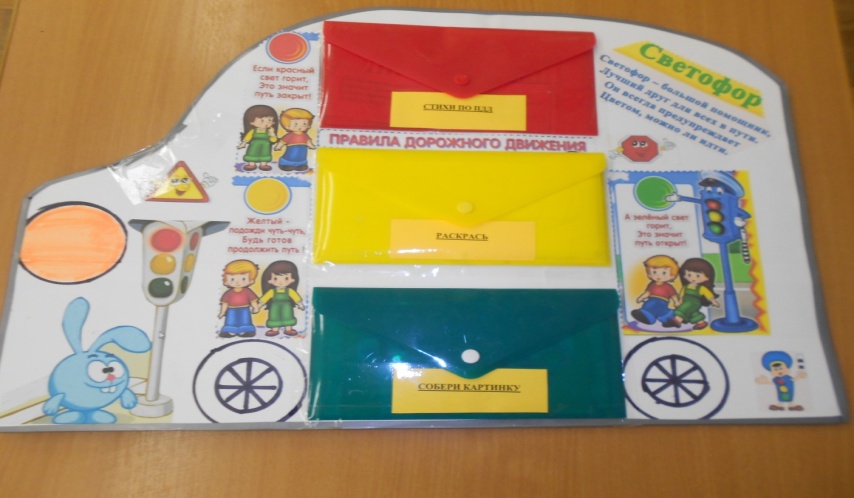 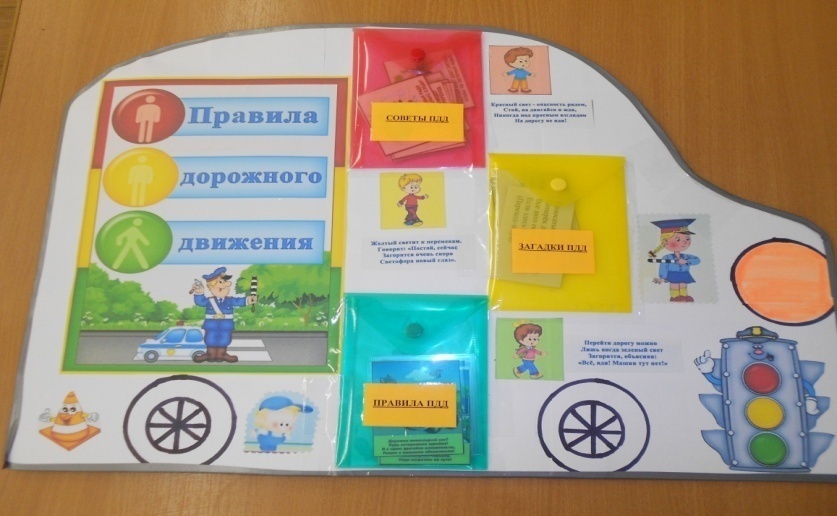 Воспитатель 
 Беляевских Татьяна Анатольевна

2020г.
Изучение правил дорожного движения составляет значительную часть в учебно-воспитательном процессе детского сада  Поскольку обращение к этим вопросам происходит ежегодно важно найти оптимальный способ систематизировать имеющиеся тематические материалы. Самым удобным и практичным вариантом для этого оказывается лэпбук.
Лэпбук – это один из новых способов организации образовательной деятельности с дошкольниками, средство для повышения педагогического мастерства педагога, это игра, творчество, познание и исследование нового, повторение и закрепление изученного, систематизация знаний и просто интересный вид совместной деятельности взрослого и ребенка.
ЦЕЛЬ: Сформировать систему знаний, умений и навыков детей по правилам дорожного движения посредством использования лэпбука.
ЗАДАЧИ:
Образовательные:  уточнять знания детей об элементах дороги  (проезжая часть, пешеходный переход, тротуар), о движении транспорта, о работе светофора;
Знакомить с правилами дорожного движения , правилами передвижения пешеходов и велосипедистов ;
Знакомить с различными видами городского и специального транспорта, особенностями их внешнего вида и назначения 
Закреплять знания и представления детей о правилах безопасного поведения на дорогах;
Развивающие: Развивать наблюдательность, самостоятельность мышления, внимательность на дорогах.
Стимулировать познавательную активность, способствовать развитию коммуникативных навыков. 
Развивать связную речь
Формировать представления о типичных опасных ситуациях на дороге и способах поведения в них
Воспитательные: Воспитывать навыки личной безопасности и чувство самосохранения; 
Воспитывать осознанное отношение к необходимости выполнения  правил безопасного поведения на дороге
Содержание лэпбука:
Кармашек «Раскрась»
Цель: снижение уровня детского травматизма на дорогах, воспитание культуры поведения на дорогах;
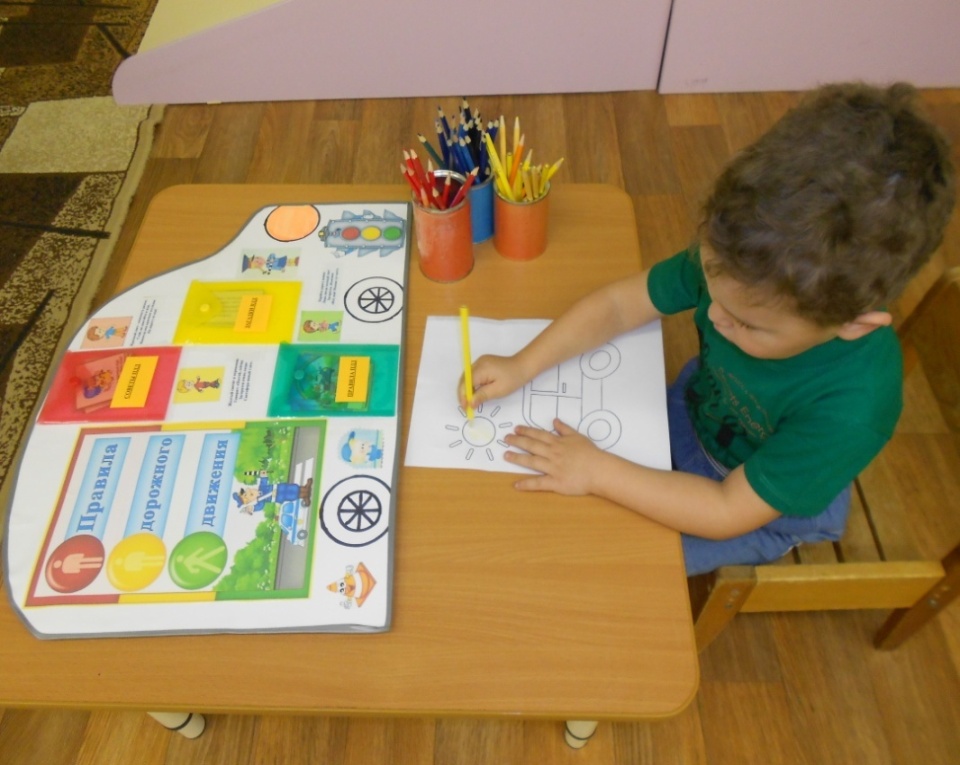 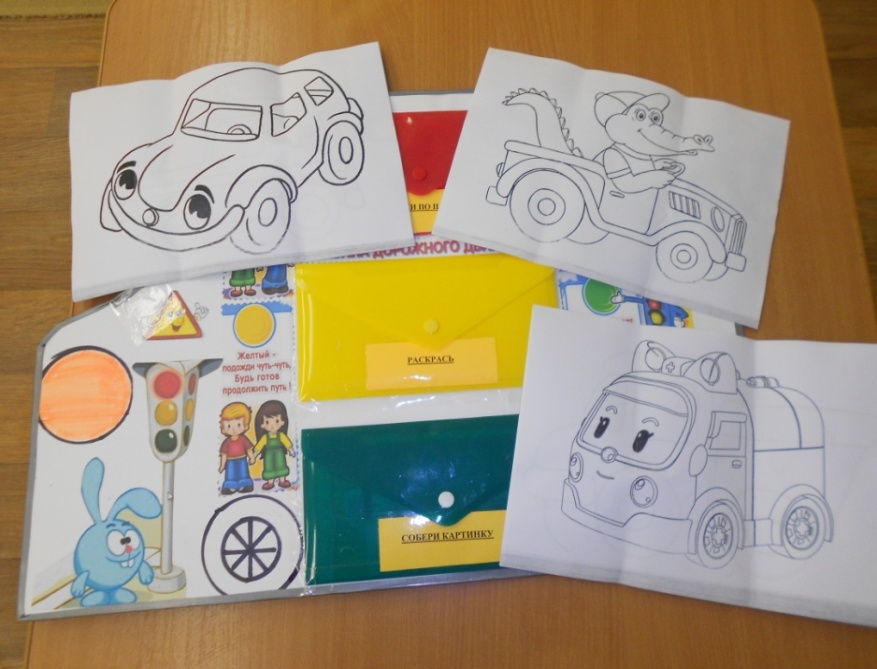 Кармашек «Стихи по ПДД»
Цель: учить детей различать дорожные знаки; привитие навыков безопасного поведения на дорогах.
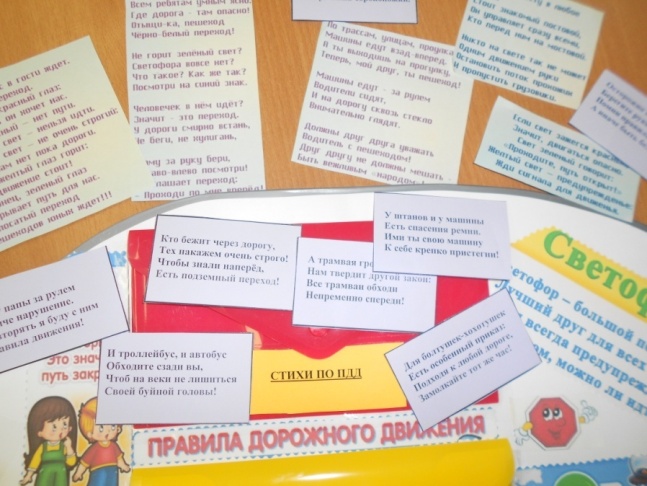 Кармашек «Загадки по ПДД»
Цель: Развивать умственные способности и зрительное восприятие; воспитывать самостоятельность, быстроту реакции, смекалку.
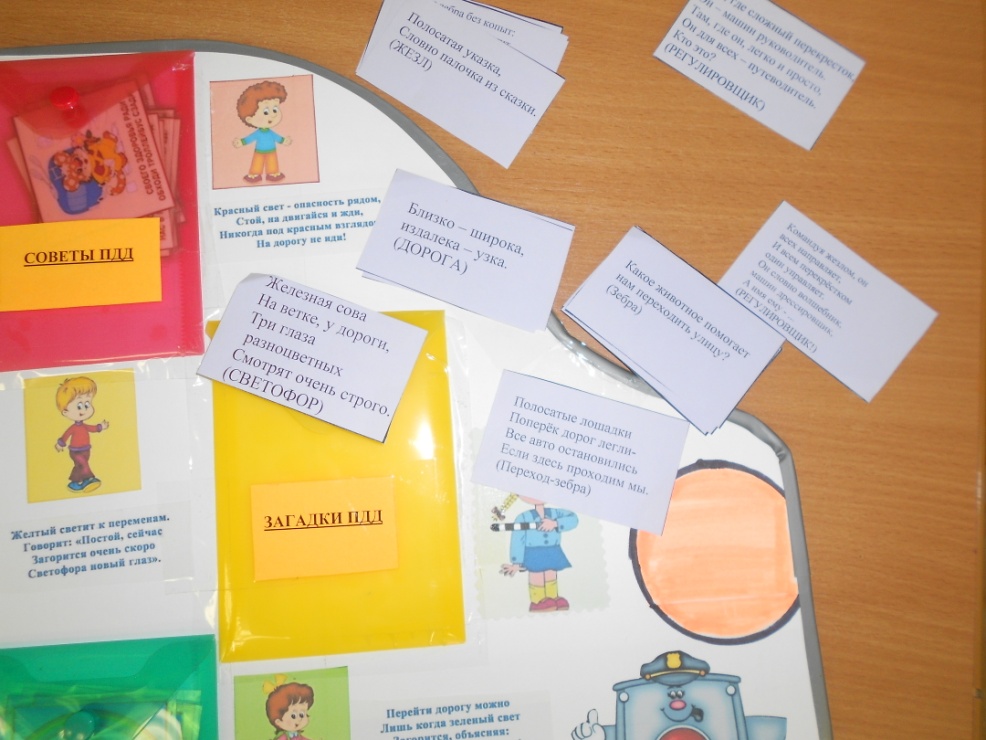 Кармашек «Собери картинку»
Цель: Развитие сообразительности,  зрительного внимания, 
Расширение словаря, развитие грамматически правильной  связной речи.
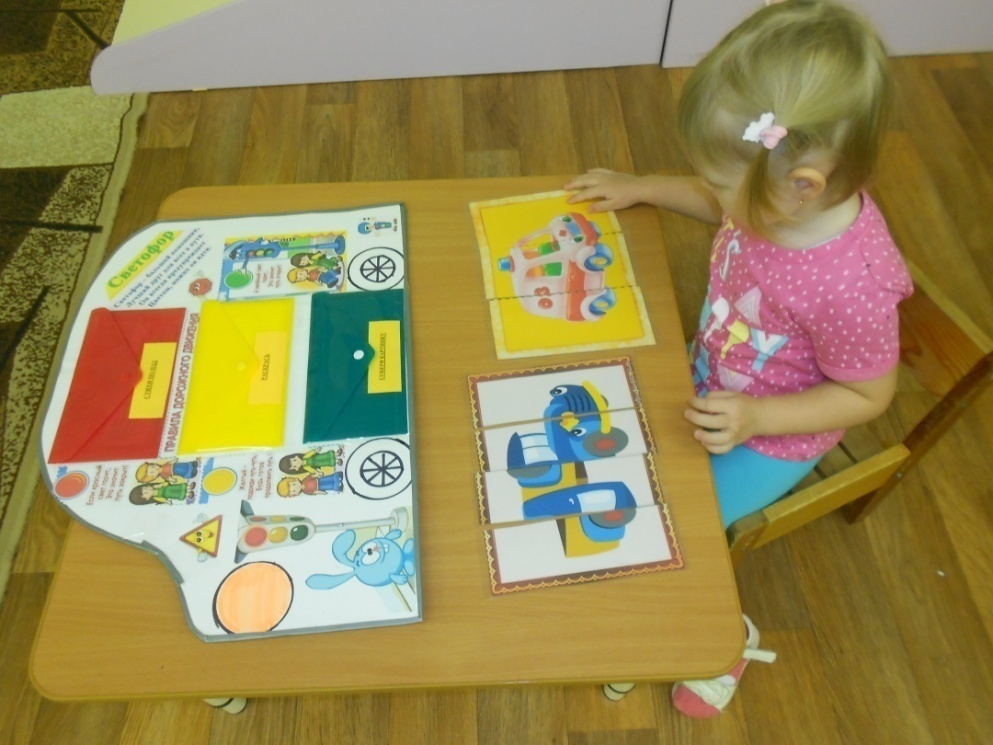 Кармашек «Правило по ПДД»
Цель: Совершенствование знаний детей о правилах дорожного движения через игровую деятельность.
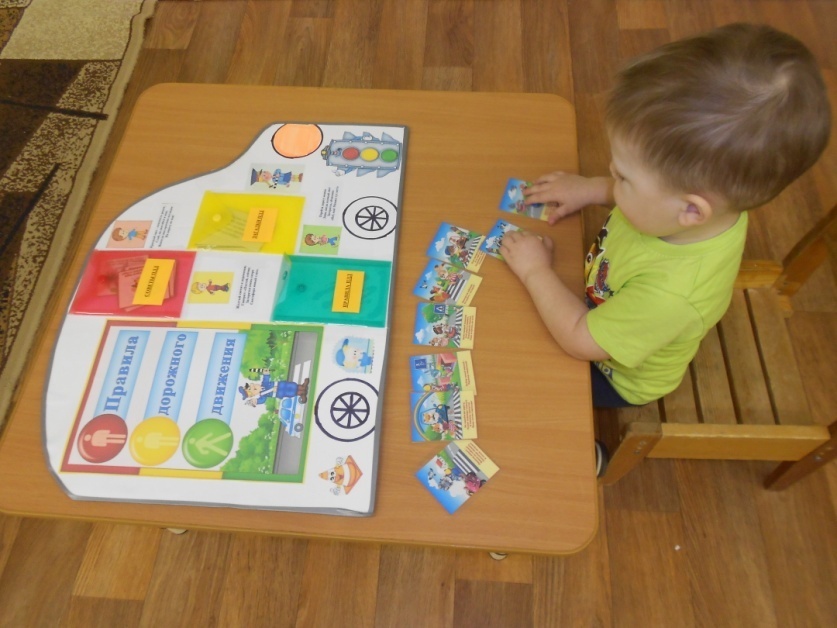 Кармашек «Советы по ПДД»
Включает в себя правила и советы как вести себя на улице, во дворе, на дороге.
Цель: помочь детям запомнить правила и применять их на улице.
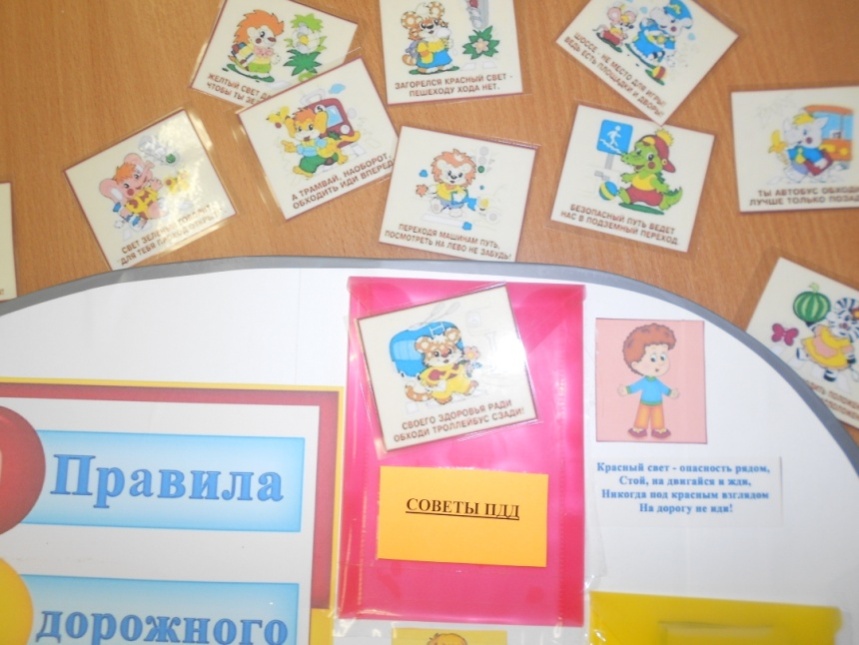 ЛЭПБУК
- новая форма организации образовательной деятельности для развития познавательной активности детей и развития самостоятельности; универсальное пособие которое может быть итогом проектной, совместной и самостоятельной деятельности детей по усвоению знаний и отработке навыков безопасного поведения на дороге.
Благодаря этой форме работы дети многое узнали о ПДД, знают и с удовольствием читают наизусть стихи о дорожных знаках, рассуждают над смыслом поговорок и пословиц о ПДД, придумывают загадки о ПДД, знают правила дорожного движения. Работа с лепбуком позволила разнообразить работу и повысила познавательный интерес у детей.
Рекомендации по использовании
Дидактическое пособие (лэпбук) «Правила дорожного движения» используются при проведении непосредственно -  образовательной деятельности    и образовательной деятельности  в ходе режимных моментов,  в индивидуальной, самостоятельной и игровой деятельности в работе с детьми.
Методическая литература
Азбука пешехода: для дошкольников.- М.: издательский Дом Третий Рим, 2007. 
КобзеваТ.Г. , ХолодоваИ.А., АлександроваГ.С."Правила дорожного движения в системе обучения дошкольников" автор сост. 
 3.Интернет- ресурсы
https://kladraz.ru/blogs/natalja-aleksandrovna-myshkina/didakticheskoe-posobie-po-pd-lepbuk-pravila-dorozhnogo-dvizhenija.html